التقريب إلي أقرب عشرة وإلي أقرب مئة
37
1-7
يستعمل التقريب لتحويل الأعداد إلي أعداد يسهل التعامل معها .
مثال
تستعمل سارة الحاسب الآلي 62 دقيقة يوميا . أما أختها ريما فتستعمله مدة 116 دقيقة يوميا . كم دقيقة تقريبا تستعمل كل منهما الحاسب الآلي .
1
كم دقيقة استعملت سارة جهاز الحاسب الآلي ؟
أقرب عشرة أقل من 62 هي 60 ، وأقرب عشرة أكبر من 62 هي 70 .
أستعمل خط الأعداد من 60 إلي 70 ، وأعين عليه العدد 62 .
60
70
69
68
67
66
65
64
63
62
61
ألاحظ أن العدد 62 أقرب إلي العدد 60 منه إلي العدد 70 .
إذن أقرب العدد 62 إلي 60 . 
إذن استعملت سارة الحاسب الآلي  60 دقيقة تقريبا .
تكملة الشرح
السابقة
التالية
28
التقريب إلي أقرب عشرة وإلي أقرب مئة
37
1-7
كم دقيقة استعملت ريما جهاز الحاسب الآلي ؟
2
أقرب عشرة أقل من 116هي 110، وأقرب عشرة أكبر من 116هي 120.
أستعمل خط الأعداد من 110إلي 120، وأعين عليه العدد 116.
ألاحظ أن العدد 116أقرب إلي العدد 120منه إلي العدد 110.
110
120
119
118
117
116
115
114
113
112
111
إذن أقرب العدد 116إلي 120. 
إذن استعملت ريما الحاسب الآلي  120 دقيقة تقريبا .
السابقة
التالية
29
التقريب إلي أقرب عشرة وإلي أقرب مئة
38
1-7
قرأ حسين كتابا فيه 267 صفحة ، ما عدد الصفحات التي قرأها مقرباً إلى أقرب مئة؟
3
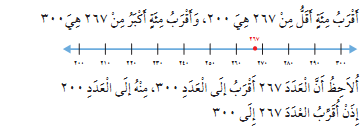 4
جمعت سارة 1423 صدفة ، كم صدفة جمعت سارة مقربا إلي أقرب مئة
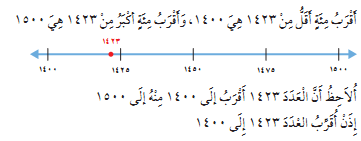 السابقة
التالية
29
التقريب إلي أقرب عشرة وإلي أقرب مئة
38
1-7
أقرب كلا من الأعداد الآتية إلي أقرب عشرة :
أتأكد
552
4
685
3
62
2
58
1
550
690
60
60
أقرب كلا من الأعداد الآتية إلي أقرب مئة :
1450
8
415
7
473
6
449
5
1500
400
500
400
تحتاج ليلي إلي 67 ريالا لتشتري حقيبة . كم ريالا تحتاج ليلي مقربا إلي أقرب عشرة ؟
9
70 ريالا
10
كيف أقرب عددا يقع في المنتصف تمام بين عددين على خط الأعداد ؟
أتحدث
أقربه إلي العدد الأكبر
السابقة
التالية
20
التقريب إلي أقرب عشرة وإلي أقرب مئة
39
1-7
أقرب كلا من الأعداد الآتية إلي أقرب عشرة :
أتدرب
21
14
13
13
67
12
77
11
20
10
70
80
679
18
157
17
195
16
285
15
680
160
200
300
أقرب كلا من الأعداد الآتية إلي أقرب مئة :
750
22
749
21
244
20
123
19
800
700
200
100
4829
26
1568
25
850
24
353
23
4800
1600
900
400
السابقة
التالية
21
التقريب إلي أقرب عشرة وإلي أقرب مئة
39
1-7
مع فهد 179 بطاقة ملونة إذا قال إن معه تقريبا 200 بطاقة فهل قري العدد إلي أقرب عشرة أم إلي أقرب مئة ؟ اشرح .
27
أقرب مئة . لأن الرقم 1 في خانة المئات .
القياس : قطع قطار مسافة 1687 كيلو مترا . فما عدد الكيلو مترات التي قطعها القطار مقربا إلي أقرب مئة ؟
28
1700
نظمت نورة 228 خرزة في خيط . فإذا أضافت إليها 25 خرزة أخرى ، فكم يصبح عدد الخرزات مقربا إلي أقرب مئة ؟
29
228 + 25 = 253  ، إذن أقرب إلي 300 .
وفر خالد 1486 ريالا ووفرت أخته عائشة 1252 ريالا . ما الفرق بين المبلغين مقربا إلي أقرب عشرة ؟
30
1486 – 1252 = 234  ، إذن أقرب إلي 230 .
السابقة
التالية
22
التقريب إلي أقرب عشرة وإلي أقرب مئة
39
1-7
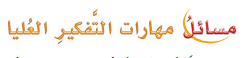 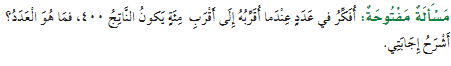 31
إجابة ممكنة: 376، لأن جميع الأعداد من 350إلي 449 عندما تقرب إلى أقرب مئة يكون الناتج 400
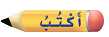 32
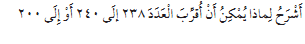 عندما أقرب العدد238 إلي أقرب عشرة يكون الناتج 240 وعندما أقربه إلى أقرب مئة يكون الناتج 200
السابقة
التالية
22